O.P.D. CONSEJO ESTATAL DE TRASPLANTES
 DE ÓRGANOS Y TEJIDOS
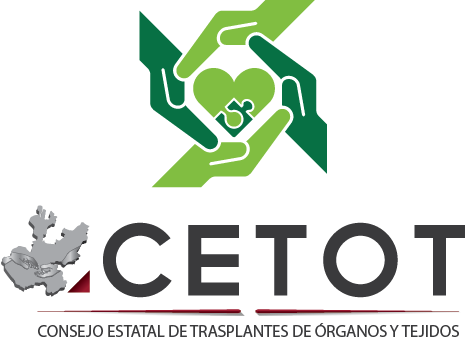 Lago Tequesquitengo 2600, Col. Lagos del CountryZapopan Jalisco, C.P. 44140Tel/Fax. 38 23 08 44 y 38 23 688601-800-509-62-03Horario: Lunes a Viernes de 7:00 - 15:30hrs
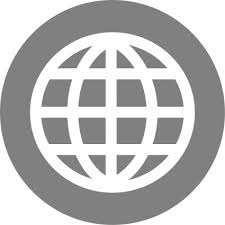 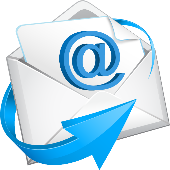 http://www.trasplantes.jalisco.gob.mx
cetot@jalisco.gob.mx
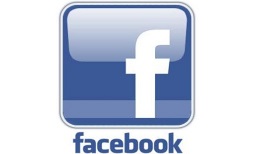 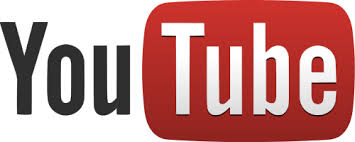 https://www.facebook.com/TrasplantesJalisco/?fref=ts
https://www.youtube.com/user/CetotJalisco